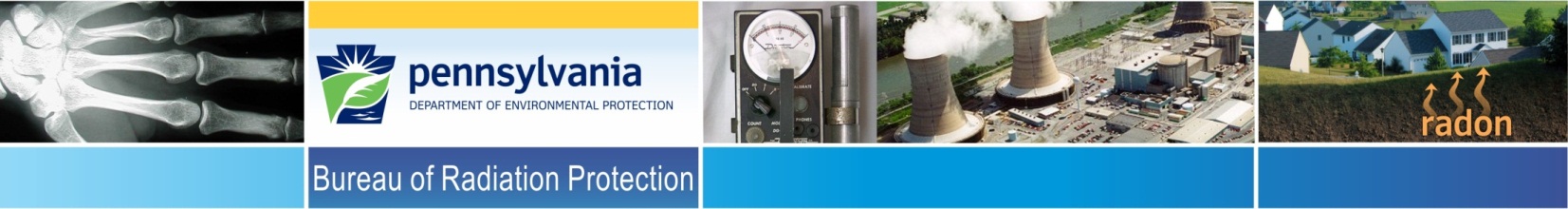 Status Update on the NRC Proposed Rule to Amend 10 CFR Part 61
Tom Wolf, Governor                                                                                       Patrick McDonnell, Acting Secretary
Part 61 Rulemaking
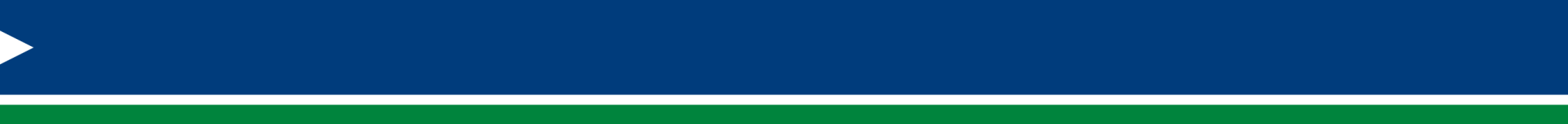 Licensing Requirements for Land Disposal of LLRW
(NRC 10 CFR Part 61 and PA Code Title 25, Chapter 236)
Performance objectives (Subpart C) assure safe disposal of LLRW:
Protection of general public 
Protection of inadvertent intruder
Protection of individuals during operations
Stability after site closure
Demonstrate performance via technical analysis and waste classification
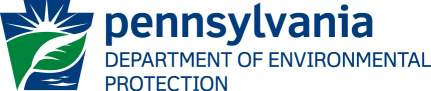 2
Part 61 Rulemaking:  Background
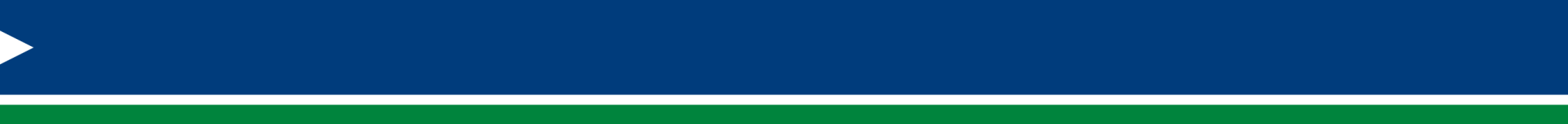 Part 61 was originally implemented in 1983
Agreement States have been responsible for the regulation of commercial LLRW sites
Need for change is driven by new or unanticipated waste streams
Large quantity of depleted uranium (DOE’s use of commercial facilities)
Blended waste
Possible new waste streams associated with new technology or processes
Opportunity to integrate ICRP recommendations
	*ICRP – International Commission on Radiological Protection
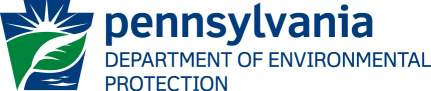 3
Part 61 Rulemaking
Part 61
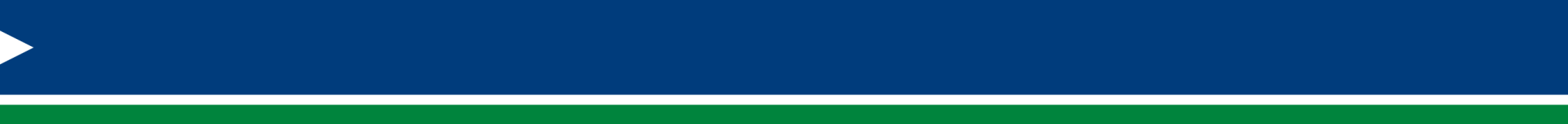 New Staff Requirements Memoranda (SRM) 
SECY-13-0075
Commission issued new SRM-13-0075 on Feb. 12, 2014
Approved publication of the proposed rule and draft guidance for public comment subject to several changes involving:
	Period of Performance 
Intruder Assessment
Agreement State Compatibility
Defense-in-Depth (DID)
Outreach
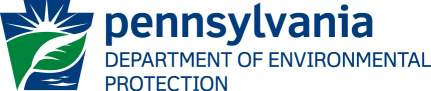 4
Part 61 Rulemaking – Significant Comments
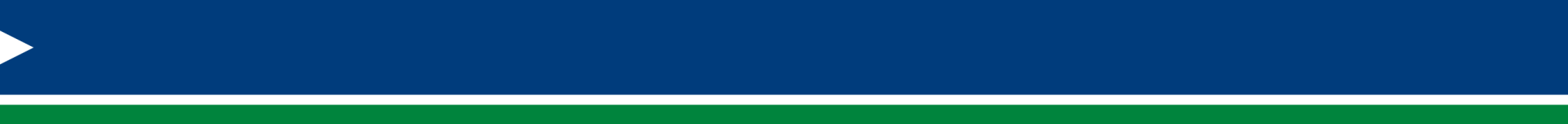 Three-tiered approach is too complicated
Recommended moving to Compatibility Category C for many of the primary rule changes
Proposed rule should not apply to sites that don’t plan to accept new unanalyzed waste
Re-classification of depleted uranium should be done before the current rule is finalized
Backfit analysis should be developed
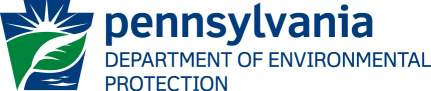 5
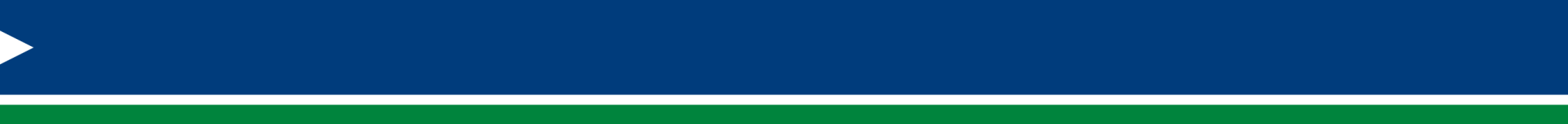 Part 61 Draft Final Rule – Proposed Changes
Draft final rule published on May 20, 2016, for comments by Agreement States
Revised the Agreement State compatibility category from Category “B” to Category “C” to allow for greater flexibility
Revised the compliance period from 10,000 years to 1,000 years if LLRW does not contain significant quantities of long-lived radionuclides
Eliminated many of the detailed requirements for the technical analysis that are addressed in the guidance document (NUREG-2175)
Removed the requirement for DID analysis and instead required identification of DID protections in a new paragraph
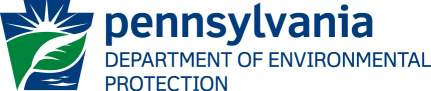 6
Part 61 Draft Final Rule – Proposed Changes
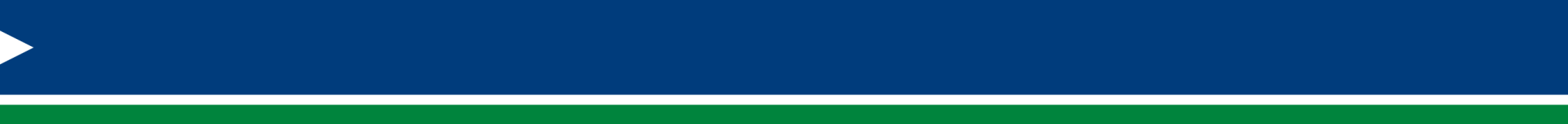 Added new definitions to section 61.2
Implemented changes to 10 CFR Part 20, Appendix G to conform to proposed waste acceptance criteria
Modified site suitability requirements in section 61.50 to be consistent with the proposed analyses timeframes
Updated the dose methodology used in 10 CFR Part 61
Implemented numerous conforming edits and clarifications
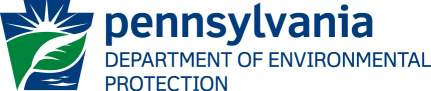 7
Part 61 Final Revised Rule - Implementation
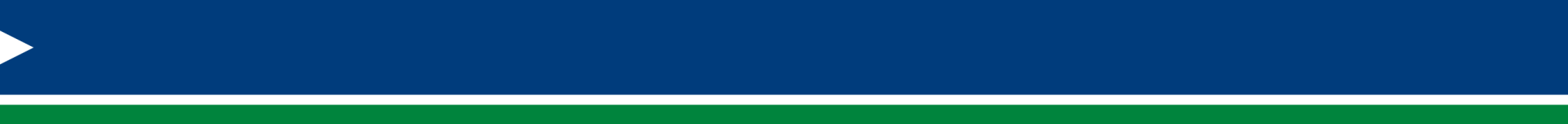 NRC Licensees 
The rule is effective one year after the final rule is published in the Federal Register
Agreement States
Sited States (SC, TX, UT, WA) - Compatibility with the new Part 61 would be required three years from the effective date of the final rule
Non-sited States - Compatibility with the new Part 61 would not be required if there are no plans for the development of a LLRW disposal facility
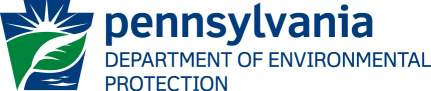 8
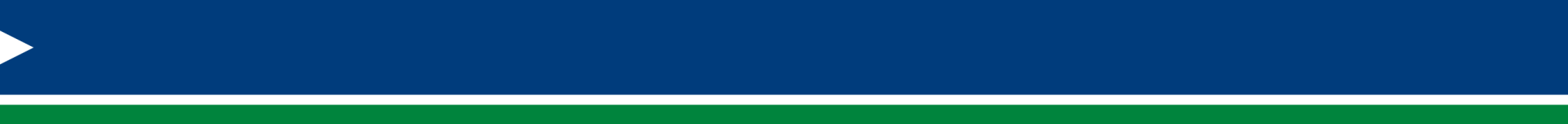 Rich Janati, M.S.
PA DEP Bureau of Radiation Protection
PO Box 8469
Harrisburg, PA  17105-8469

Tel: 717-787-2163
rjanati@pa.gov
9